Europa im MittelalterGrundzüge der mittelalterlichen Geschichte vom vorläufigen Ende des weströmischen Kaisertums 476 bis zur Entdeckung Amerikas 1492
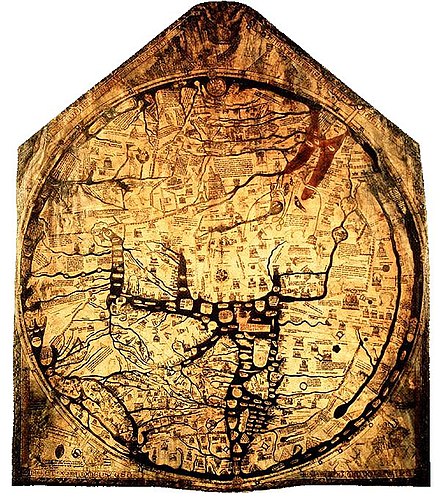 https://upload.wikimedia.org/wikipedia/commons/thumb/1/17/Hereford_Mappa_Mundi_1300.jpg/440px-Hereford_Mappa_Mundi_1300.jpg
Synopse (Thematisch)
Schriftlichkeit
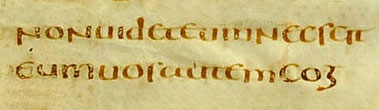 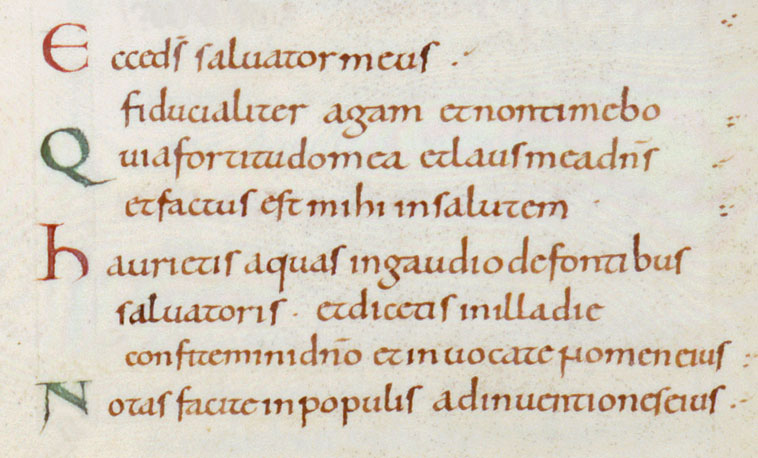 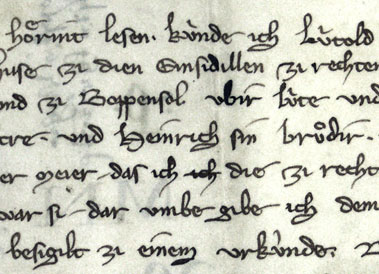 Familie und Verwandtschaft
Herrschaft im Wandel
Recht im Mittelalter
Glaube, Religion und Kirche
Philosophie und Geistesgeschichte
Wirtschaft und Geld
Europa und die Welt